新上任  掃地工作
垃圾場  	1位組長：楊文寧檢
		3位組員：陳熹檢、呂奕蓁地、江昱潔地
男廁	1位組長：駱宥端道
		3位組員：郭育銘間、陳治銘垃、李彥擎無
女廁	1位組長：羅韵喬廊
		3位組員：游順仁道、黃芸蓁垃、黃思穎間
教室	1位組長：廖振宏廊
		9位組員：林軒宇窗、廖宇翃窗、蔡誠瑋手、王威程地
			    張玉琪板、邱衣翎地、吳婕伃書
新上任  班級幹部
班長：陳熹			副班長：郭育銘
學藝長：蔡誠瑋		體育長：駱宥端、陳治銘
整潔長：呂奕蓁		潔牙長：王威程
護眼長：李彥擎		體溫長：張玉琪
圖書長：邱衣翎		電器長：廖宇翃		
打菜長：游順仁、廖振宏、黃芸蓁
小老師不變動
新座位
早自修7:50~8:05  晨讀MSSR
第三節考1200單
[Speaker Notes: 注意：若要變更此投影片上的影像，請選取該影像並將它刪除。然後按一下預留位置中的 [圖片] 圖示
以插入您自己的影像。]
我們的約定～1.預備鐘聲響，安靜回座位2.上課不玩魔方，專心上課3.除非上課需要，不碰平板平板一律蓋上放在椅子下方
㊣遵守約定 老師安心 家長放心㊣
週五課表
社國數護眼自
打菜/量體溫、用餐
12:15潔牙、午睡
美美音
下課10分鐘～  請大家帶社會簿本，走廊排隊 小老師請帶隊
◎電器長請關閉電燈
第二節 國語課
今日線上作業
錄音：學習吧7【L】
國習9
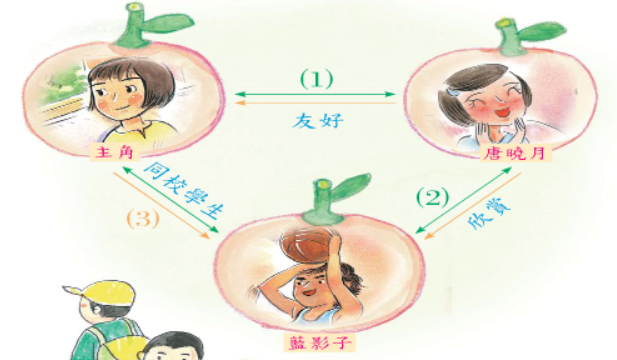 下課15分鐘～記得喝水 上廁所 室外走走 望遠凝視
[Speaker Notes: 注意：若要變更此投影片上的影像，請選取該影像並將它刪除。然後按一下預留位置中的 [圖片] 圖示
以插入您自己的影像。]
第三節 數學課 護眼操別忘了...
1200單
依成績寫筆記
下周一50單小挑戰，加油!

今日作業
數習74-77
因材網7-7
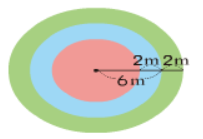 下課10分鐘～  先   做護眼操再   拿自然簿本最後 走廊排隊 小老師請帶隊
午餐時間
１２：１５潔牙
  １２：２５午睡
★整理抽屜書包
[Speaker Notes: 注意：若要變更此投影片上的影像，請選取該影像並將它刪除。然後按一下預留位置中的 [圖片] 圖示
以插入您自己的影像。]
午休整潔活動廁所和教室各1人掃地＋拖地週二午休英語說故事練習
感謝 采瑜 協助整理教室整潔
[Speaker Notes: 注意：若要變更此投影片上的影像，請選取該影像並將它刪除。然後按一下預留位置中的 [圖片] 圖示
以插入您自己的影像。]
下課５分鐘～  請大家準備美勞用具 到外面排隊小老師請帶隊
◎電器長 請關電燈◎
◎第一排同學 請關外窗戶◎
◎第五排同學 請關內窗戶◎
第七節 下課記得
桌子請對正、椅下請淨空
地面掃乾淨、椅子抬起來
第八節 音樂課下課記得
檢查書包、餐袋、雨具…記得帶走
天雨帶雨具天冷帶外套
[Speaker Notes: 注意：若要變更此投影片上的影像，請選取該影像並將它刪除。然後按一下預留位置中的 [圖片] 圖示
以插入您自己的影像。]
學習吧-我們這一班-桃園天氣預報隨時留意天氣變化，請保重身體!